BEFORE WE START
Sorting II
Learning Objectives
After this lecture, you should be able to...
Implement Merge Sort, and derive its runtimes
Trace through Quick Sort, derive its runtimes, and trace through the in-place variant
Evaluate the best algorithm to use based on properties of input data (already sorted, multiple fields, etc.)
Lecture Outline
Review  Definitions, Insertion, Selection
Merge Sort
Quick Sort
Review  Sorting: Ordering Relations
An ordering relation < for keys a, b, and c has the following properties:
Law of Trichotomy: Exactly one of a < b, a = b, b < a is true
Law of Transitivity: If a < b, and b < c, then a < c
Determined by the data type AND the application!
Image Data
Ints
Movies
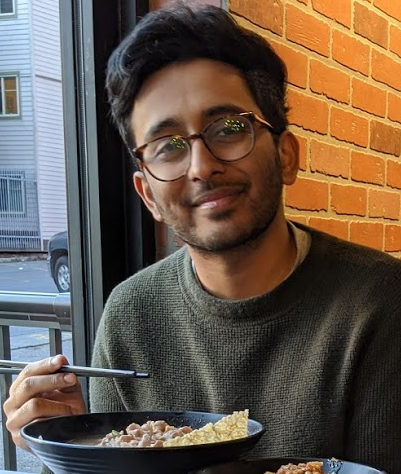 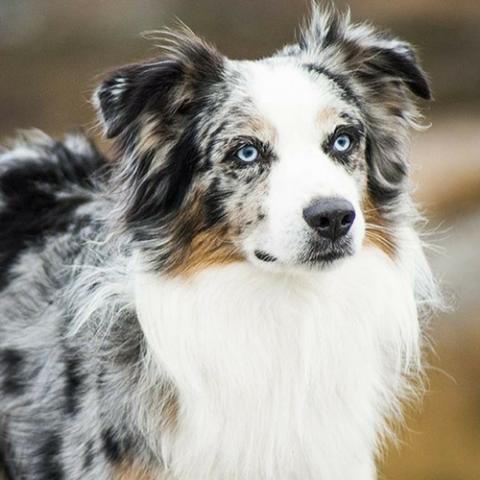 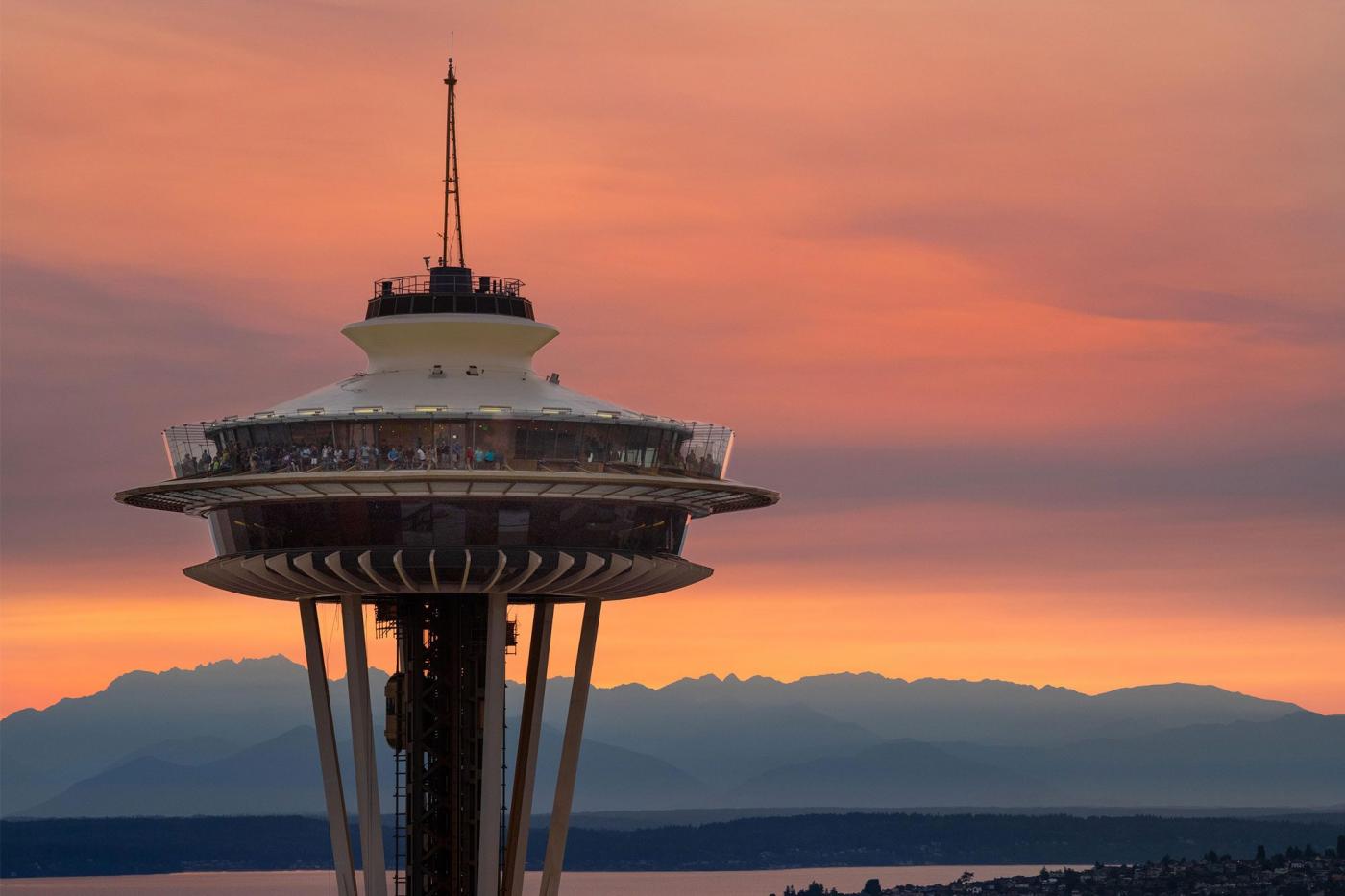 Inside Out2015
Coco2017
Tangled2010
2, 6, 4, 5, 8, 9
,
,
,
,
Increasing: Could sort using  int definition of <
Decreasing: Could sort using int definition of >
Netflix library: Could sort by title (or star rating)
IMDB actor credits: Could sort by year
Could sort by some combo of both!
File system: Could sort by image size, last modified
Design: Could sort by average color of pixels
Google Search Index: Could sort by subject
Review  Sorting: Definitions
A sort is stable if the relative order of equivalent keys is maintained after sorting
An in-place sort modifies the input array directly, as opposed to building up an auxiliary data structure
Input
In-Place sort building up result in partition of same array
Stable sort using name as key
Not in-place sort building up in auxiliary array
Unstable sort using name as key
[Speaker Notes: Duska is “dooshka”]
Review  Sorting Strategy 1: Iterative Improvement
Iterative Improvement
After k iterations of the loop, the first k elements of the array will be sorted
INVARIANT
Review  Selection vs. Insertion Sort
void insertionSort(list) {
   for each current in list:
     target = findSpot(current)
     shift(target, current)
}
void selectionSort(list) {
   for each current in list:
      target = findNextMin(current)
      swap(target, current)
}
“Look through sorted to insert the current item in the spot where it belongs”
Then shift everything over to make space
“Look through unsorted to select the smallest item to replace the current item”
Then swap the two elements
Almost always preferred: Stable & can take advantage of an already-sorted list.
(LinkedList means no shifting , though doesn’t change asymptotic runtime)
Minimizes writing to an array (doesn’t have to shift everything)
Sorted Items
Unsorted Items
Current Item
In-Place Heap Sort
removeMin()
Heap
Sorted Items
Current Item
percolateDown(22)
Heap
Sorted Items
Current Item
Heap
Sorted Items
Current Item
Lecture Outline
Review  Definitions, Insertion, Selection
Merge Sort
Quick Sort
Sorting Strategy 3: Divide and Conquer
General recipe:
Divide your work into smaller pieces recursively

Conquer the recursive subproblems
In many algorithms, conquering a subproblem requires no extra work beyond recursively dividing and combining it!

Combine the results of your recursive calls
divideAndConquer(input) {
  if (small enough to solve):
    conquer, solve, return results
  else:
    divide input into a smaller pieces
    recurse on smaller pieces
    combine results and return
}
Merge Sort
Divide
Simply divide in half each time
…
Conquer
No extra conquer work needed!
Combine
…
The actual sorting happens here!
Merge Sort: Divide Step
Divide
Recursive Case: split the array in half and recurse on both halves
Base Case: when array hits size 1, stop dividing. In Merge Sort, no additional work to conquer: everything gets sorted in combine step!
Sort the pieces through the magic of recursion
magic
Merge Sort: Combine Step
Combine
1
2
6
7
8
22
55
91
Combining two sorted arrays:
Initialize pointers to start of both arrays
Repeat until all elements are added:
Add whichever is smaller to the result array
Move that pointer forward one spot

Works because we only move the smaller pointer – then ”reconsider” the larger against a new value, and because the arrays are sorted we never have to backtrack!
Merge Sort
n
mergeSort(list) {
   if (list.length == 1):
      return list
   else:
      smallerHalf = mergeSort(new [0, ..., mid])
      largerHalf = mergeSort(new [mid + 1, ...])
      return merge(smallerHalf, largerHalf)
}
2 log n
Worst case runtime?

Best case runtime?

In Practice runtime?

Stable?

In-place?
Same
Same
Yes
2
Constant size Input
No
Don’t forget your old friends, the 3 recursive patterns!
Lecture Outline
Review  Definitions, Insertion, Selection
Merge Sort
Quick Sort
Divide and Conquer
There’s more than one way to divide!
Mergesort:
Split into two arrays. 
Elements that just happened to be on the left and that happened to be on the right.

Quicksort:
Split into two arrays.
Roughly, elements that are “small” and elements that are “large”
How to define “small” and “large”? Choose a “pivot” value in the array that will partition the two arrays!
Quick Sort (v1)
PIVOT
Divide
Choose a “pivot” element, partition array relative to it!
…
Conquer
Again, no extra conquer step needed!
…
Combine
Simply concatenate the now-sorted arrays!
Quick Sort (v1): Divide Step
PIVOT
PIVOT
PIVOT
PIVOT
PIVOT
Divide
Recursive Case:
Choose a “pivot” element
Partition: linear scan through array, add smaller elements to one array and larger elements to another
Recursively partition
Base Case:
When array hits size 1, stop dividing.
Quick Sort (v1): Combine Step
Combine
Simply concatenate the arrays that were created earlier! Partition step already left them in order 
Worst case: Pivot only chops off one value
Best case: Pivot divides each array in half
Quick Sort (v1)
PIVOT
PIVOT
quickSort(list) {
   if (list.length == 1):
      return list
   else:
      pivot = choosePivot(list)
      smallerHalf = quickSort(getSmaller(pivot, list))
      largerHalf = quickSort(getBigger(pivot, list))
      return smallerHalf + pivot + largerHalf
}
Worst case runtime?


Best case runtime?

In-practice runtime?

Stable?

In-place?
No
Can be done!
Can we do better?
How to avoid hitting the worst case?
It all comes down to the pivot. If the pivot divides each array in half, we get better behavior

Here are four options for finding a pivot. What are the tradeoffs?
Just take the first element
Take the median of the full array
Take the median of the first, last, and middle element
Pick a random element
Strategies for Choosing a Pivot
Most commonly used
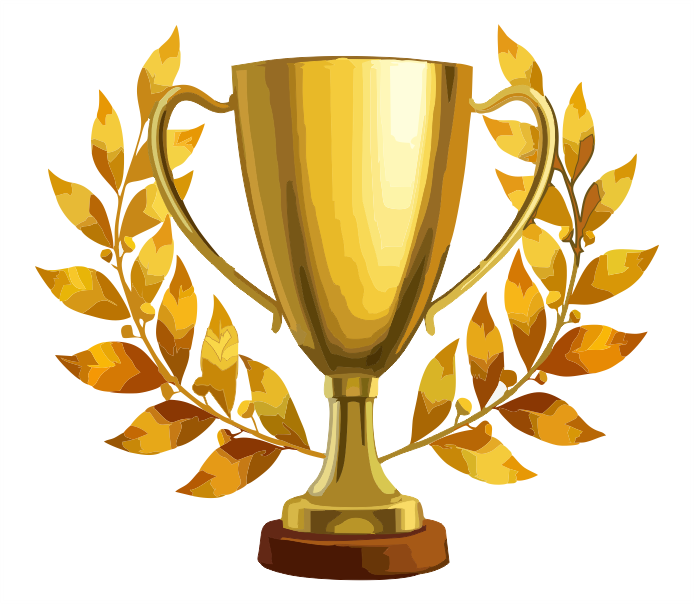 Quick Sort (v2: In-Place)
PIVOT?
PIVOT?
PIVOT?
Divide
PIVOT!
Select a pivot
Move pivot out of the way
Bring low and high pointers together, swapping elements if needed
High
X >= 6
Low
X < 6
Meeting point is where pivot belongs; swap in. Now recurse on smaller portions of same array!
High
X >= 6
Low
X < 6
Quick Sort (v2: In-Place)
quickSort(list) {
   if (list.length == 1):
      return list
   else:
      pivot = choosePivot(list)
      smallerPart, largerPart = partition(pivot, list)
      smallerPart = quickSort(smallerPart)
      largerPart = quickSort(largerPart)
      return smallerPart + pivot + largerPart
}
choosePivot:
- Use one of the pivot selection strategies
partition:
For in-place Quick Sort, series of swaps to build both partitions at once
Tricky part: moving pivot out of the way and moving it back!
Similar to Merge Sort divide step: two pointers, only move smaller one
Worst case runtime?


Best case runtime?

In-practice runtime?

Stable?

In-place?
No
Yes
Sorting: Summary
What does Java do?
Actually uses a combination of 3 different sorts:
If objects: use Merge Sort* (stable!)
If primitives: use Dual Pivot Quick Sort
If “reasonably short” array of primitives: use Insertion Sort
Researchers say 48 elements

Key Takeaway: No single sorting algorithm is “the best”!
Different sorts have different properties in different situations
The “best sort” is one that is well-suited to your data
* They actually use Tim Sort, which is very similar to Merge Sort in theory, but has some minor details different
STRATEGY 1:
ITERATIVE IMPROVEMENT
STRATEGY 2:
IMPOSE STRUCTURE
STRATEGY 3:
DIVIDE AND CONQUER
Insertion Sort
Merge Sort
WORST
WORST
BEST
BEST
Heap Sort
Stable, very reliable! In-place variant is slower.
Simple, stable, low-overhead, great if already sorted.
STABLE
STABLE
IN-PLACE
IN-PLACE
IN-PLACE
IN-PLACE
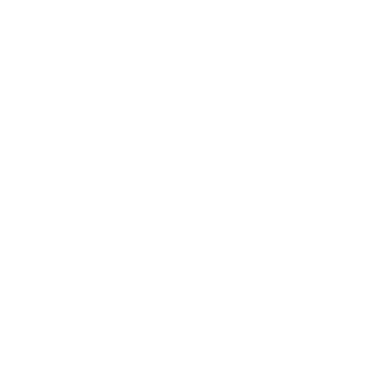 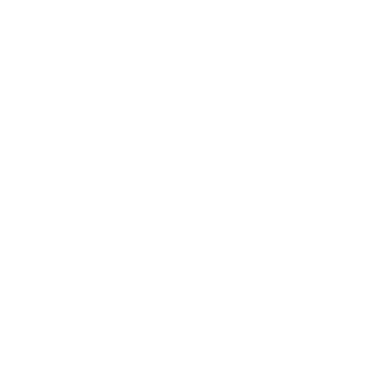 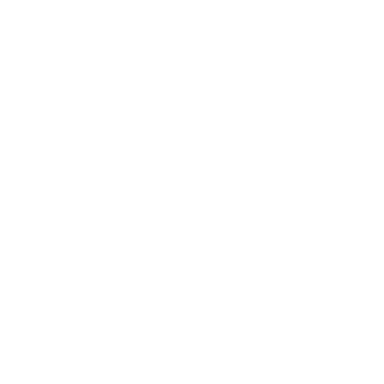 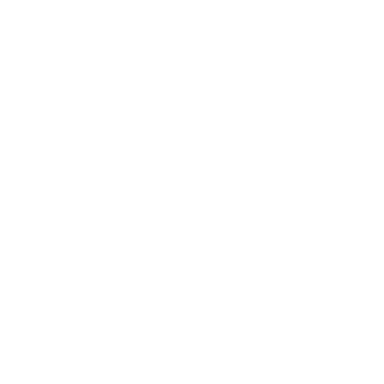 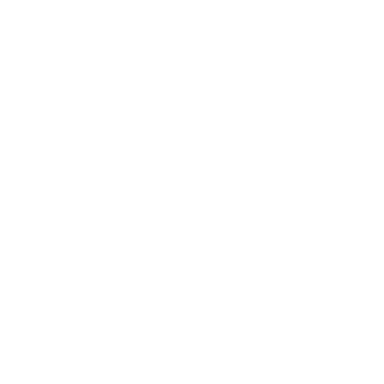 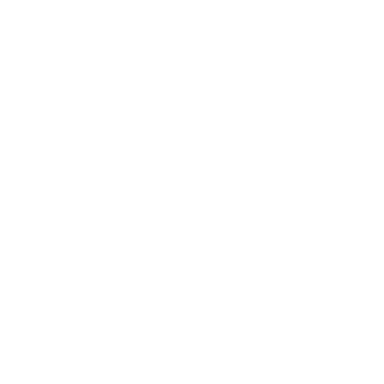 WORST
SPACE
SPACE
BEST
Quick Sort
Selection Sort
Always good runtimes
SPACE
WORST
WORST
BEST
BEST
Minimizes array writes, otherwise never preferred.
Fastest in practice (constant factors), bad worst case.
SPACE
SPACE
STRATEGY 1:
ITERATIVE IMPROVEMENT
STRATEGY 2:
IMPOSE STRUCTURE
STRATEGY 3:
DIVIDE AND CONQUER
Insertion Sort
Merge Sort
WORST
WORST
BEST
BEST
Heap Sort
Stable, very reliable! In-place variant is slower.
Simple, stable, low-overhead, great if already sorted.
WORST
SPACE
SPACE
BEST
Quick Sort
Selection Sort
Always good runtimes
SPACE
WORST
WORST
STABLE
STABLE
IN-PLACE
IN-PLACE
IN-PLACE
IN-PLACE
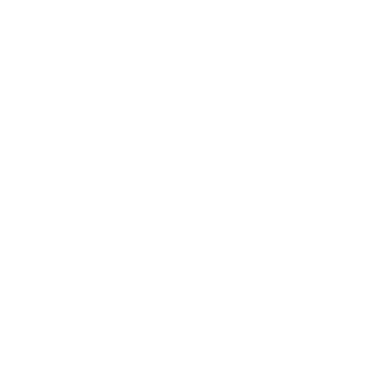 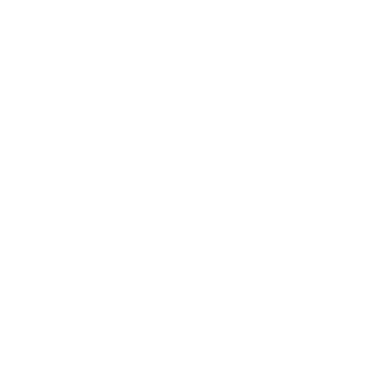 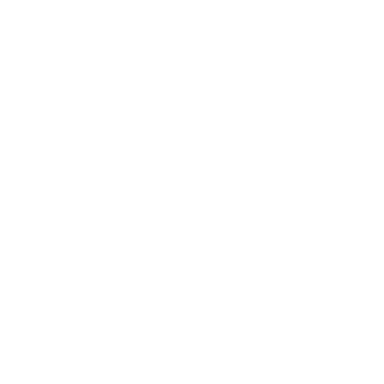 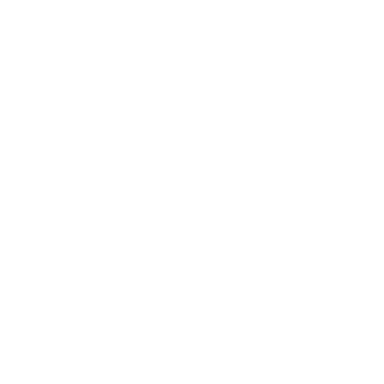 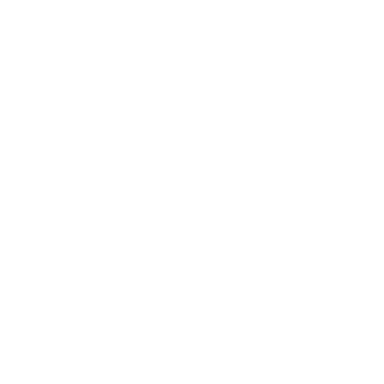 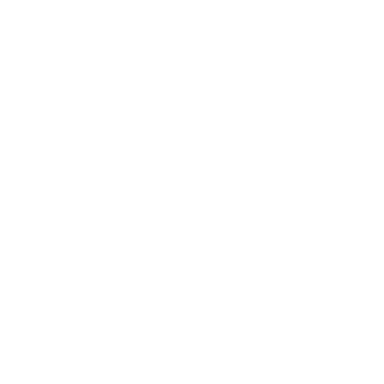 BEST
BEST
Minimizes array writes, otherwise never preferred.
Fastest in practice (constant factors), bad worst case.
SPACE
SPACE
Can we do better than n log n?
For comparison sorts, NO. A proven lower bound!
Intuition: n elements to sort, no faster way to find “right place” than log n
However, niche sorts can do better in specific situations!
Many cool niche sorts beyond the scope of 373!
Radix Sort (Wikipedia, VisuAlgo) - Go digit-by-digit in integer data. Only 10 digits, so no need to compare!
Counting Sort (Wikipedia)
Bucket Sort (Wikipedia)
External Sorting Algorithms (Wikipedia) - For big data™
But Don’t Take it From Me…
Here are some excellent visualizations for the sorting algorithms we’ve talked about!
DANCE EDITION
Comparing Sorting Algorithms
Comparing Sorting Algorithms
Insertion Sort: https://www.youtube.com/watch?v=ROalU379l3U
Selection Sort: https://www.youtube.com/watch?v=Ns4TPTC8whw
Heap Sort: https://www.youtube.com/watch?v=Xw2D9aJRBY4
Merge Sort: https://www.youtube.com/watch?v=XaqR3G_NVoo
Quick Sort: https://www.youtube.com/watch?v=ywWBy6J5gz8
Different Types of Input Data: https://www.toptal.com/developers/sorting-algorithms
More Thorough Walkthrough: https://visualgo.net/en/sorting?slide=1